A day in the life of a Service agent
Copilot for Service (includes Copilot for Microsoft 365)
Get started
Faster analysis, communications, and streamlining tasks
~1 hour
Areas of investment: Learning
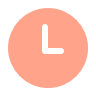 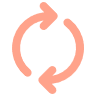 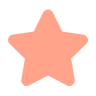 Benefits
Ethan is a Customer Service Agent
8:00 am
8:15 am
10:00 am
Ethan, an agent at Fourth Coffee, receives an email from a customer Joanna about her coffee machine’s warranty. Ethan uses Microsoft Copilot for Service in Outlook to generate a case summary.
Now, one of Joanna's coffee machines is making a strange noise. Ethan uses Copilot in Outlook to quickly draft a reply. Copilot for Service adds case details from his CRM to the email. He adds an invitation to a Teams call.
Ethan uses Copilot to prepare for his call with Joanna. He prompts Copilot1 to summarize all of his communications and related documents. Copilot for Service includes Joanna’s case histories and other data from Ethan’s CRM.
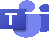 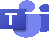 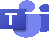 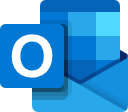 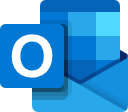 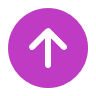 Copilot in Outlook 
+Copilot for Service
Copilot 
+Copilot for Service
Copilot in Outlook 
+Copilot for Service
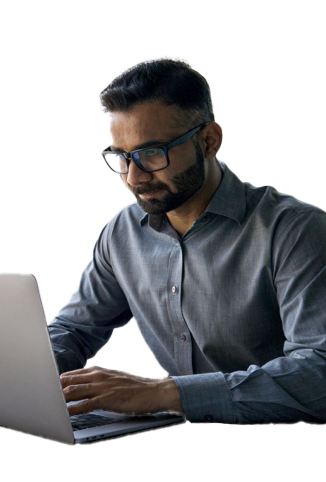 Generates a case summary in Outlook that includes details from Salesforce and other knowledge sources to help Ethan get up to speed.
Draft a reply in Outlook in the case details from the CRM. He adds an invitation to a Teams call so he can help diagnose the issue.
Help me prepare for my meeting by summarizing emails, chats, and related documents.
4:00 pm
2:00 pm
11:00 am
Later, Ethan receives a live chat inquiry from another customer asking about a  promotion. He uses Copilot for Service in Teams to get a concise summary of the promotion and craft a response.
After ending the call with Joanna, he uses Copilot in Teams to summarize the meeting. Copilot for Service adds the summary to Joanna’s contact record directly from Teams.
On the call, Ethan uses Copilot in Teams to suggest questions to ask Joanna. Copilot for identifies and suggests a fix, which he then communicates to Joanna on the call.
Copilot in Teams 
+Copilot for Service
Copilot in Teams 
+Copilot for Service
Copilot in Teams 
+Copilot for Service
Get a concise summary of the promotion from the CRM and craft a response.
Summarize the meeting and adds the summary to her Salesforce contact record directly from Teams.
Uses Copilot for Service in Teams to identify and suggest a fix, which he then communicates to Joanna on the call.
1Access Copilot at Copilot.Microsoft.com, from the Windows taskbar or Edge browser, or in the Copilot app in Teams, and set toggle to “Work”.
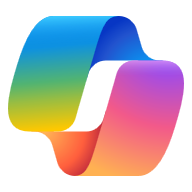